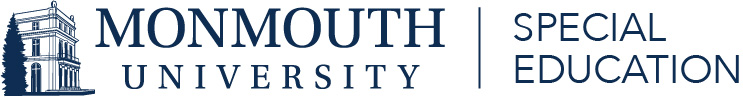 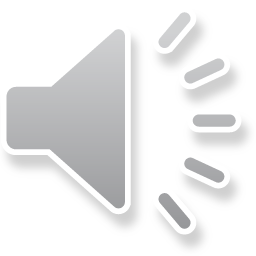 Vindra Marsoubian
Monmouth University
How Does Functional Communication Training Reduce Problematic Behaviors in Children with Autism?
Background
Children diagnosed with ASDs display
Deficits/Delays Language, communication, social skills, stereotypy (repetitive behaviors), (Muharib & Wood, 2018). Leads to problematic behaviors (Heath et al., 2015).

Impacts individual with ASDs quality of life, posing harm, safety concerns (Gerow et al., 2018; Ghaemmaghami et al., 2021).

Right to appropriate education (IDEA 2004, NCLB 2001, with instruction in Applied Behavior Analysis & Evidence-based Practices (Neely et al., 2022).

Problematic behaviors understood as means of communication in ABA (Hollo & Burt, 2018).

FCT is an EBP(Wong et al., 2015),  effectively decreases problematic behaviors (Radhakrishnan et al., 2020; Wu et al., 2022).
Discussion
Overall strength of theses findings indicate
FCT is an effective EBP for reducing problematic behaviors. 
   Combination of FCT with DRA, Extinction        
   Applicable in a variety of settings, age   
        groups.
Overall Weakness
Limited research on FCT’s effectiveness in other populations, across multiple settings
impact of maintenance, generalization on resurgence.
   Missing from this review is how FCT can be  
        combined with other EBPs (excluding 
        differential reinforcement) to reduce 
         problematic behaviors.

Limitations
Limited research within the last ten years
Use of relevant search terms.

Implications
Highly utilized intervention with DR – very effective in reducing problem behaviors
Future research on FCT schedule thinning, maintenance, generalization, and its effects on resurgence is needed.
Findings: Themes
Components of FCT
 Conduct FBA/FA to determine function of problematic behavior (Simacek et al., 2017).
Select a replacement behavior (Rispoli et al., 2014; Hollo & Burt, 2018).
Develop an effective intervention, identify variables that maintain challenging behaviors (Gerow et al., 2018).

Early Intervention
Problem behaviors emerge as early  as 12 months. Early FCT intervention shown to be effective (Neely et al., 2020). FCT effects higher in elementary age as opposed to other age ranges (Heath et al., 2015).

FCT with Differential Reinforcement (DR)
FCT and DRA more effective increases in number of CR (Drifke et al., 2020; Vollmer et al., 2020; Luo & Cage, 2019). 
FCT and Extinction reduces problem behavior (DeRosa et al., 2015; Rispoli et al., 2014). Decreases in number of occurrences of problematic behavior (Wacker et al., 2017).

Resurgence
Problematic behavior can re-emerge following successful FCT (Tsami & Lerman. 2020), it can also occur when utilizing thinning schedules (Briggs et al., 2018).
Purpose
Identify how Functional Communication Training reduces problematic behaviors in children with ASDs.

Methods
Monmouth University Guggenheim’s Library Database
Key search terms:
        applied behavior 
       analysis, autism, 
       challenging  
       behaviors, evidence-
       based practices,
       functional behavior  
       assessment, 
       functional  
       communication 
       training,  
       schedules of 
      reinforcement.